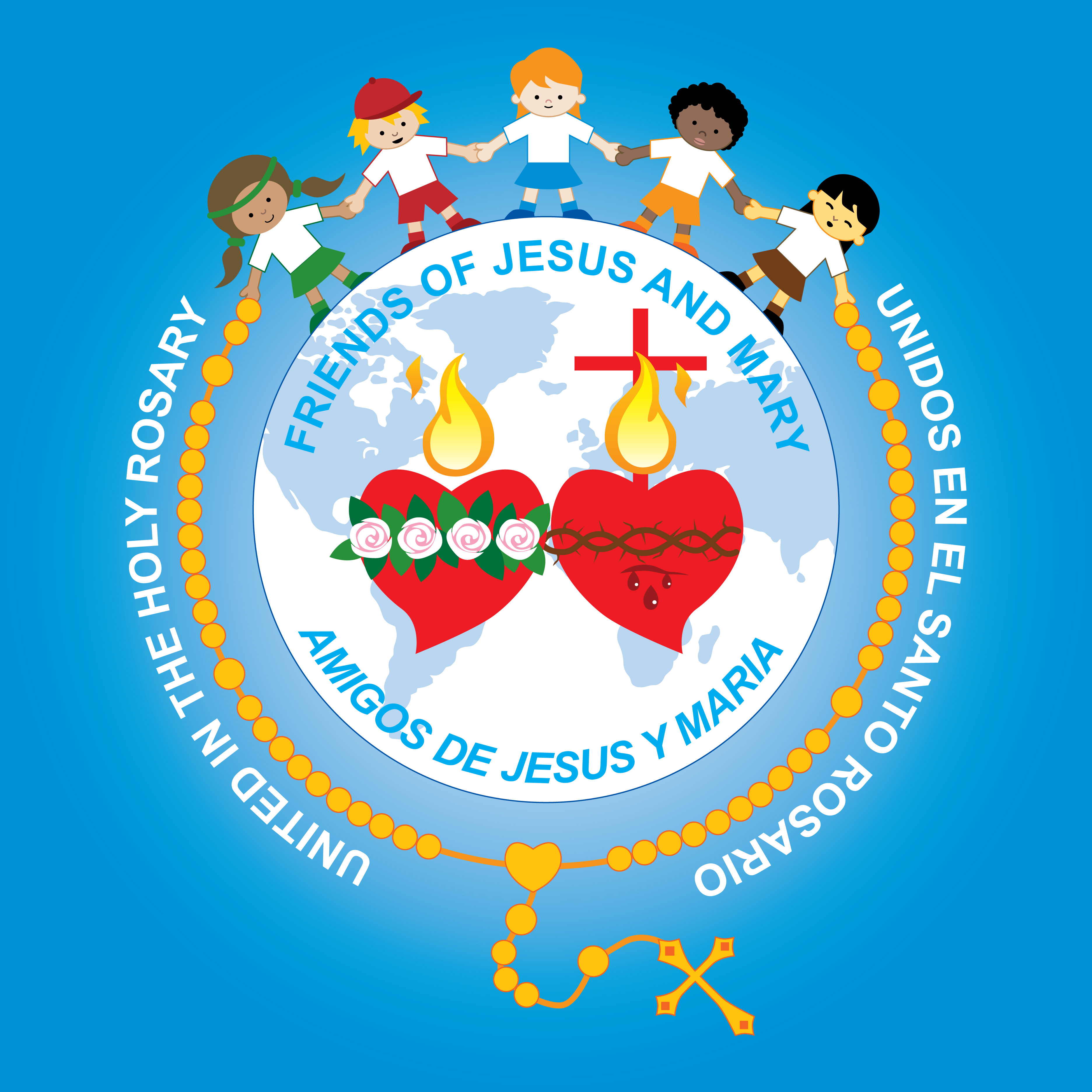 Ministry Friends of Jesus and Mary
Cycle C - IV Sunday in Ordinary Time
Luke 2, 22-32
The Presentation of Jesus in the Temple


www.fcpeace.org
The Presentation in the Temple- Luke 2, 22-32
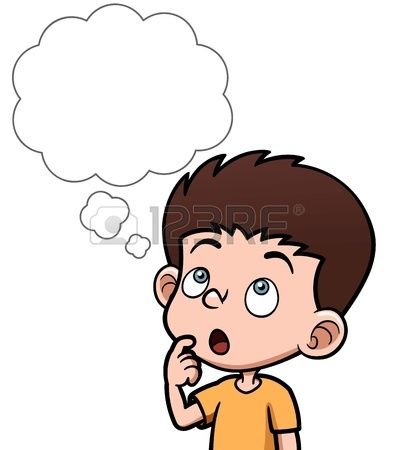 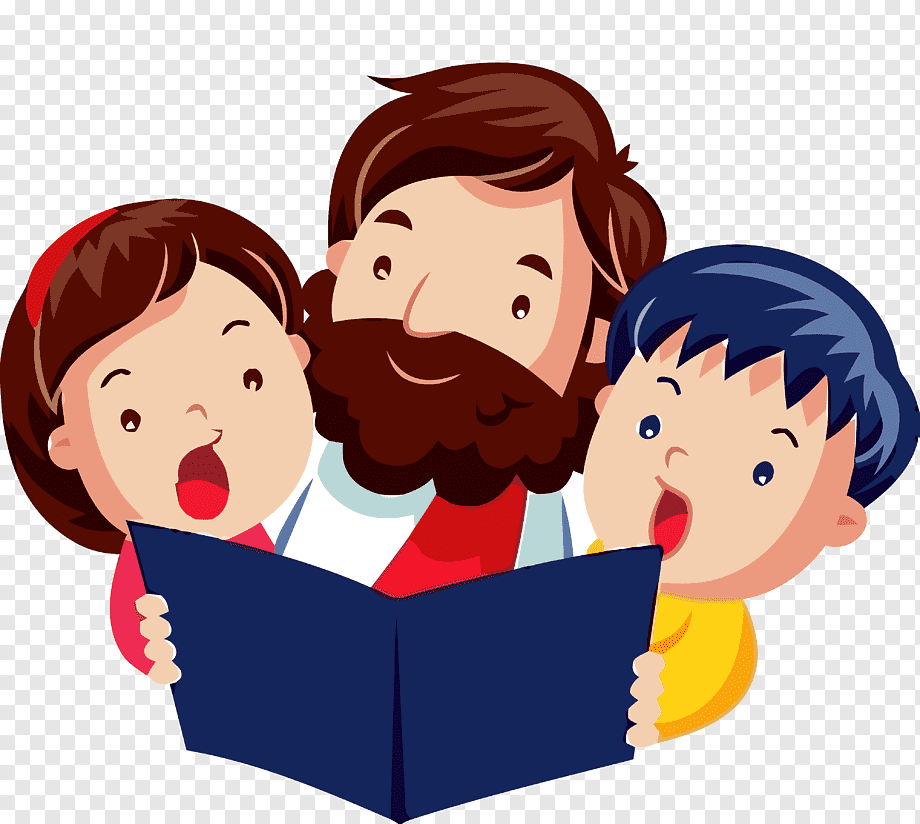 Reflection
Why did Joseph and Mary go to the temple in Jerusalem?
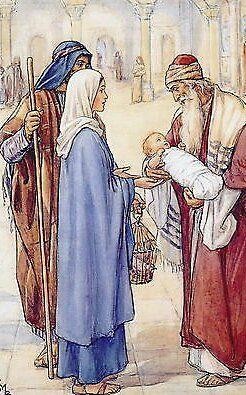 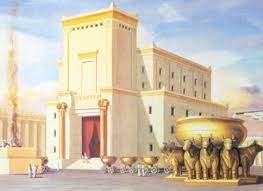 To present Jesus and consecrate Him to God and to offer up two turtle doves as required by the law of Moses.
The law asked that all first-born sons be consecrated to God. (Ex. 13,1-2) The law also required that a mother who gave birth to a son be purified during 40 days then offer a pair of turtle doves to God as a sacrifice for sin. (Lev. 12, 1-8)
Did the Virgin Mary have any sins?
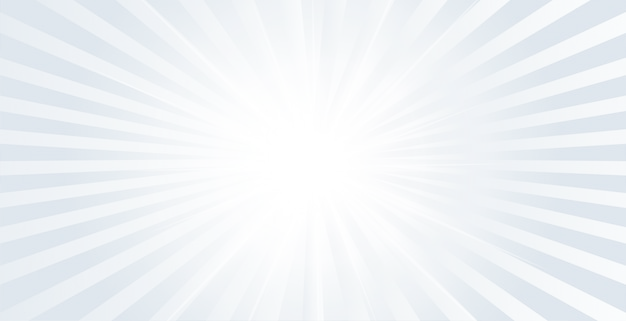 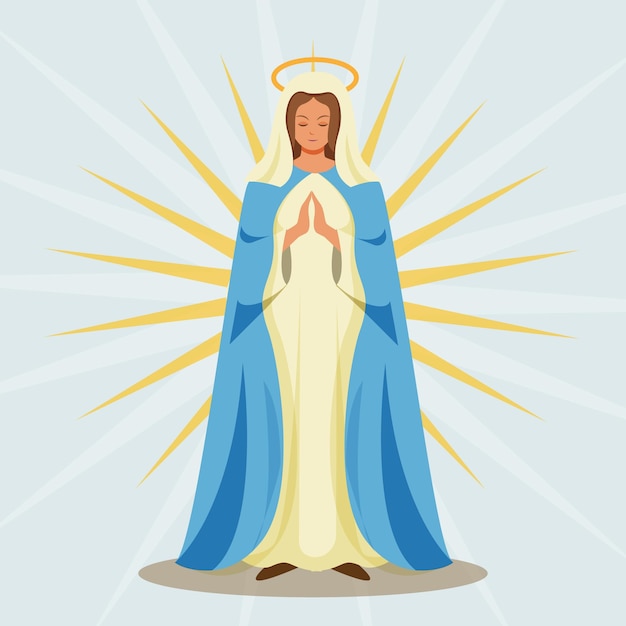 No, Mary was born without original sin and she never sinned; but she was always obedient to the law of God.
What happened in the temple?
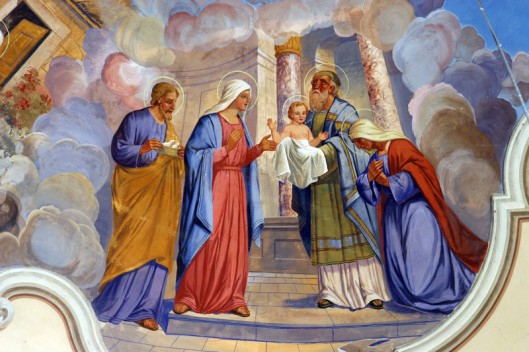 Simeon, a just man, filled with the Holy Spirit and who awaited the coming of the Messiah, recognized Jesus as the Savior of the world with the help of the Holy Spirit. He held Jesus and blessed God.
What does Simeon say about Jesus?
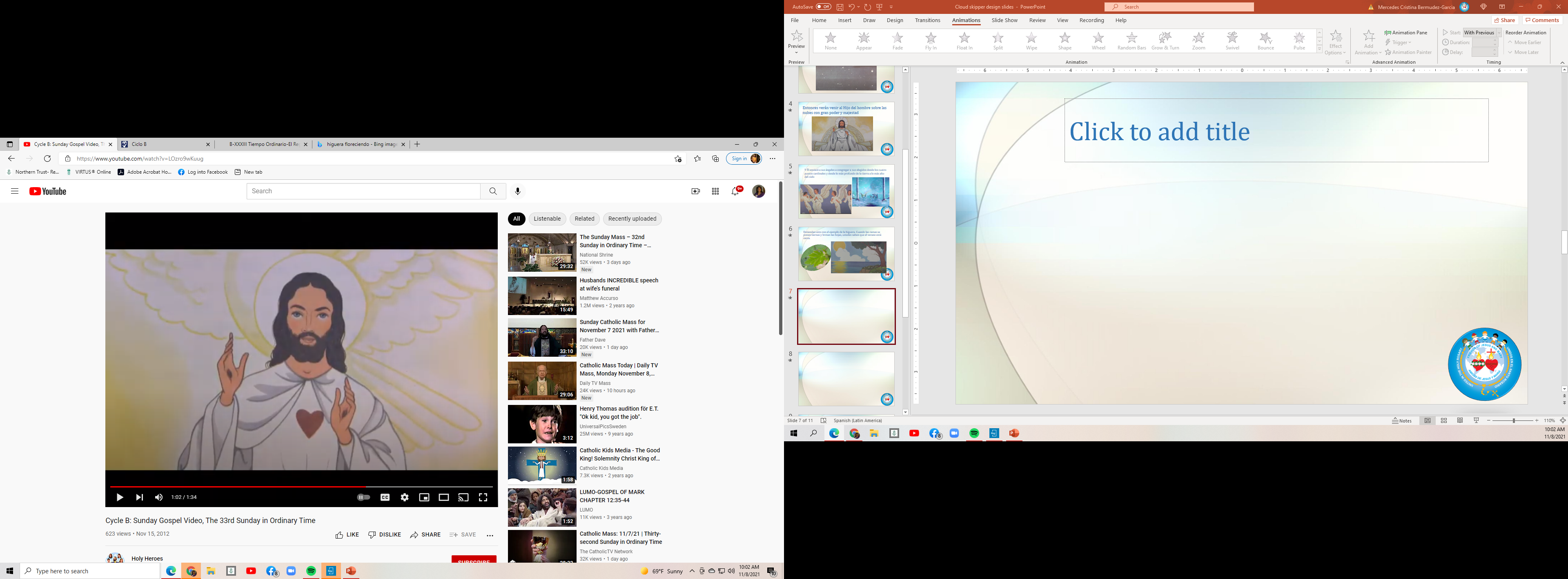 He is God’s salvation;
a light for revelation to the Gentiles;
the Glory of Israel.
From what does Jesus save us?
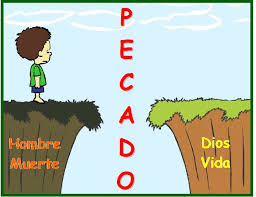 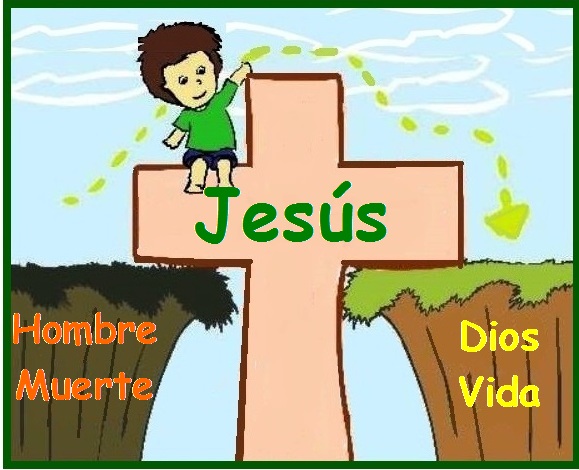 SIN
Man
Death
GOD
LIFE
GOD
LIFE
Man
Death
…From sin that separates us from God, thus reuniting us with Him.
How is Jesus a light?
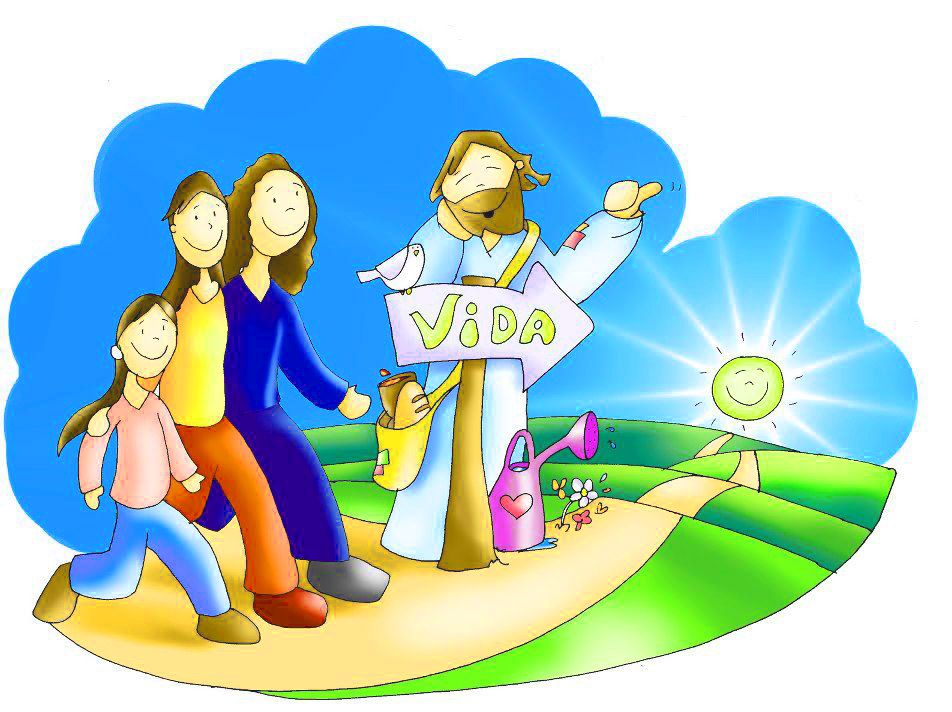 With His words and His life, Jesus lights the path to eternity showing us how to love God and our neighbor.
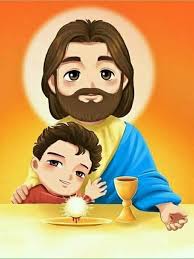 His presence in the Eucharist unites us to God and fills us with the Holy Spirit and the warmth of His love.
How can we take that light to everyone in our life?
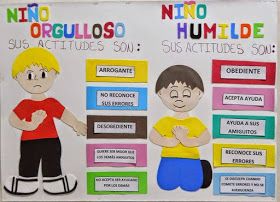 A HUMBLE CHILD IS…
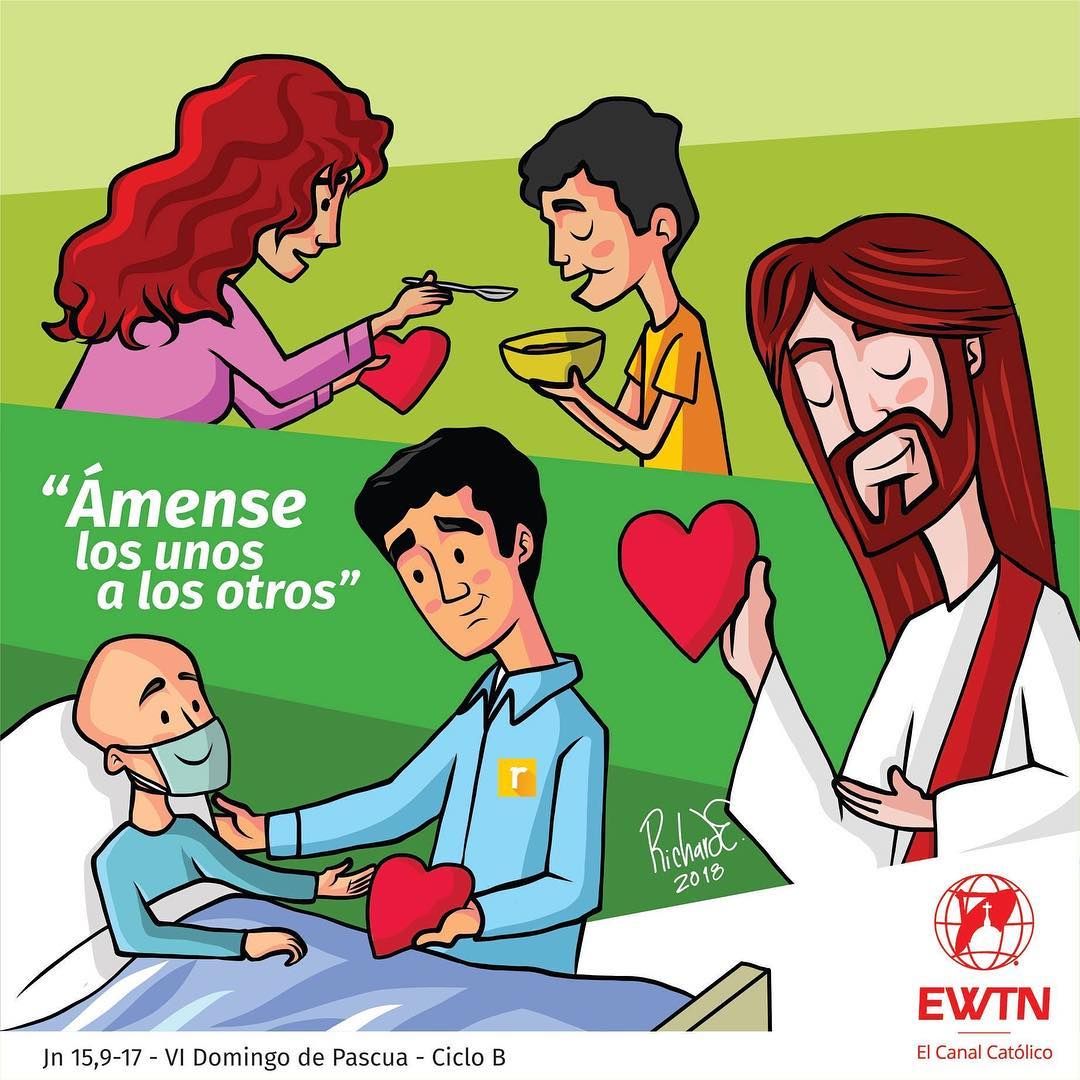 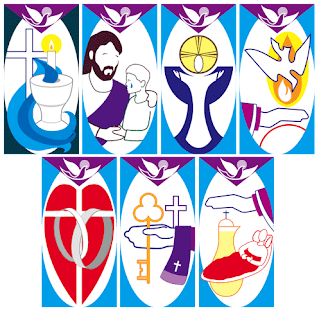 OBEDIENT
ACCEPTS HELP
LOVE ONE ANOTHER
HELPS OTHERS
SEES HIS ERRORS
FORGIVES
Love and serve others.
Participate in the Sacraments.
Be humble and obedient.
Obey His Commandments.
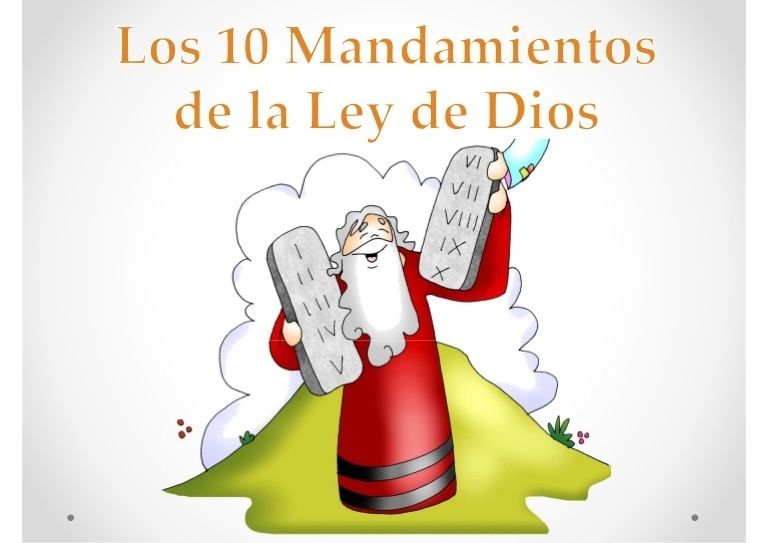 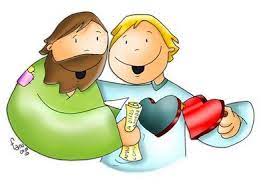 Love God,
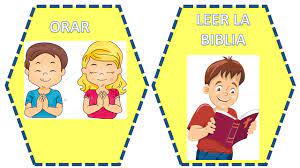 Listen to Him in prayer and in the bible,
Activity
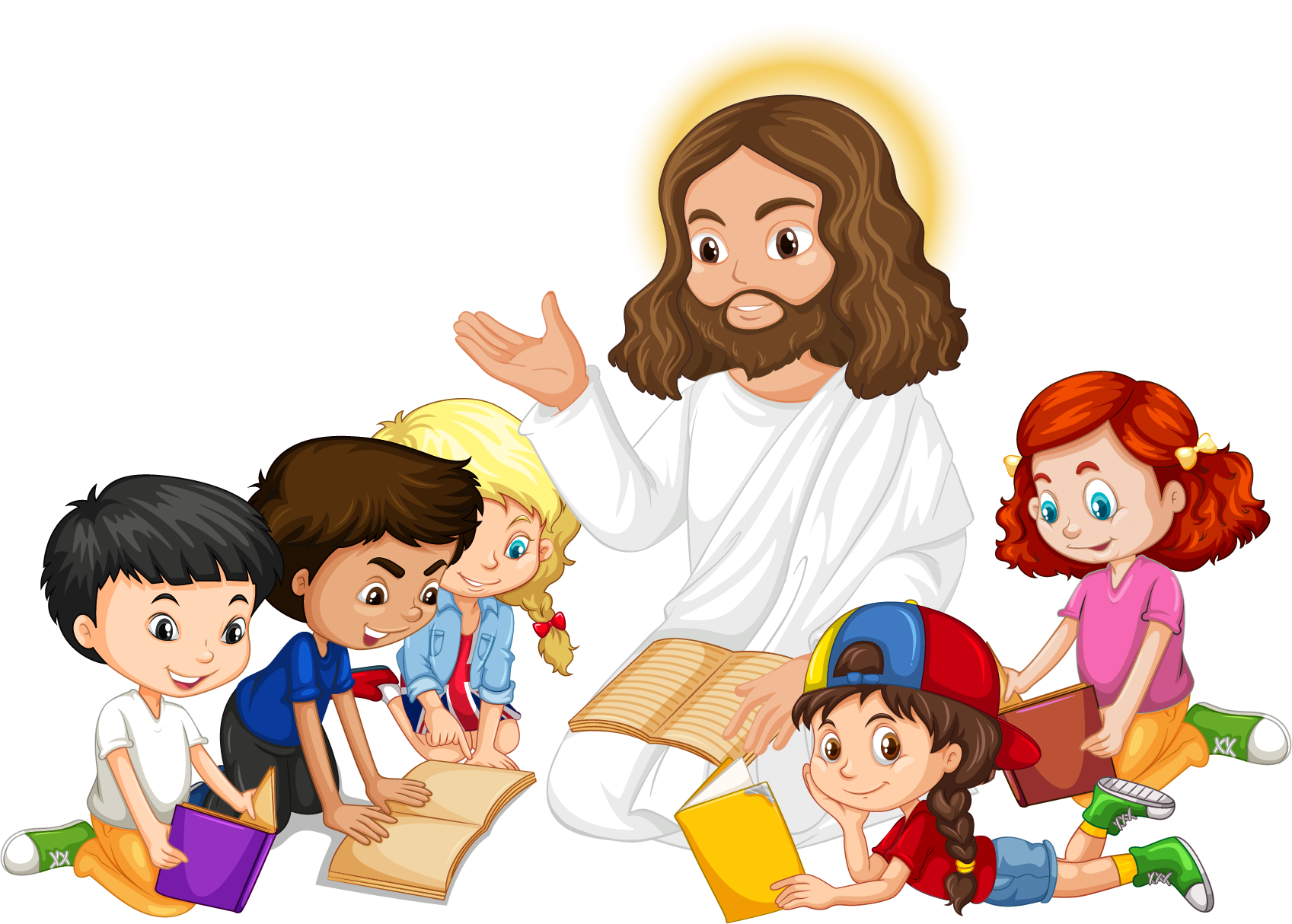 La Presentación de Jesús en el Templo
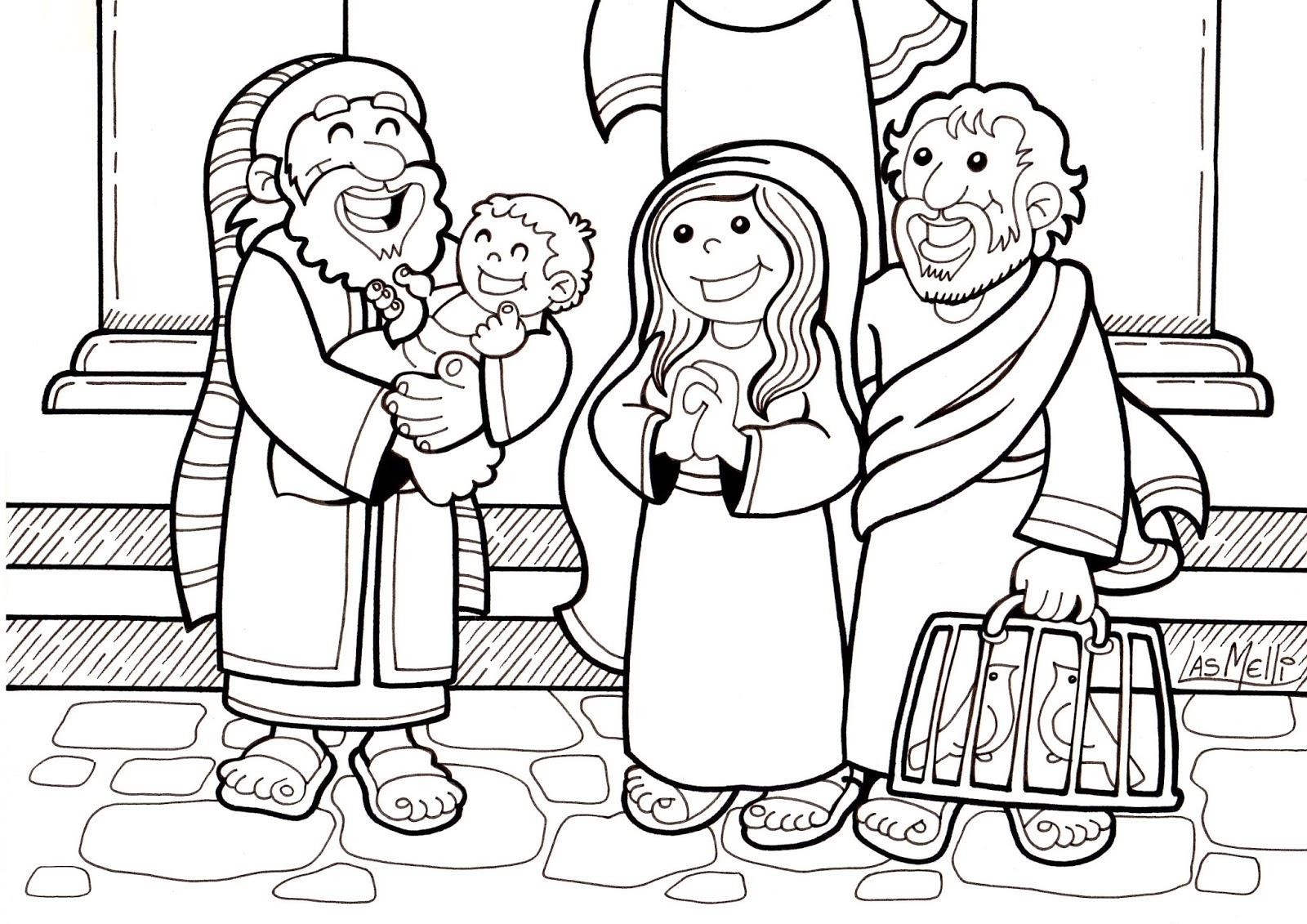 COLOR
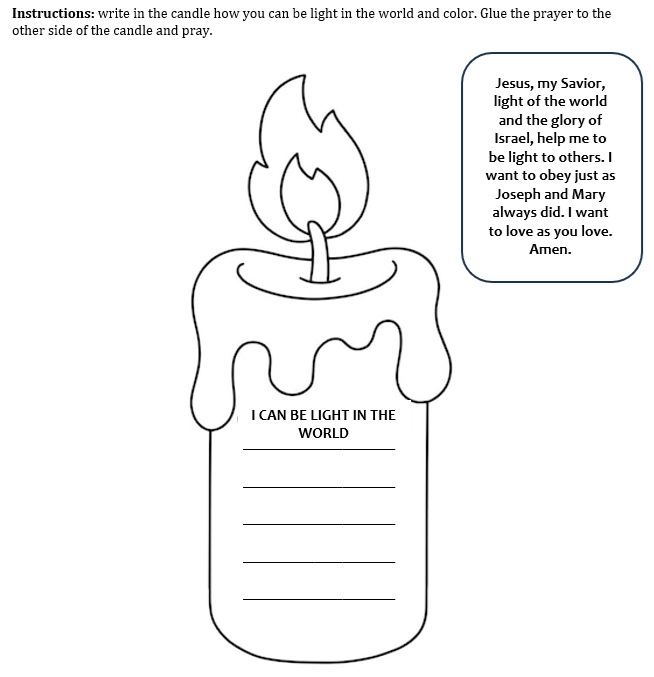 COLOR
Prayer
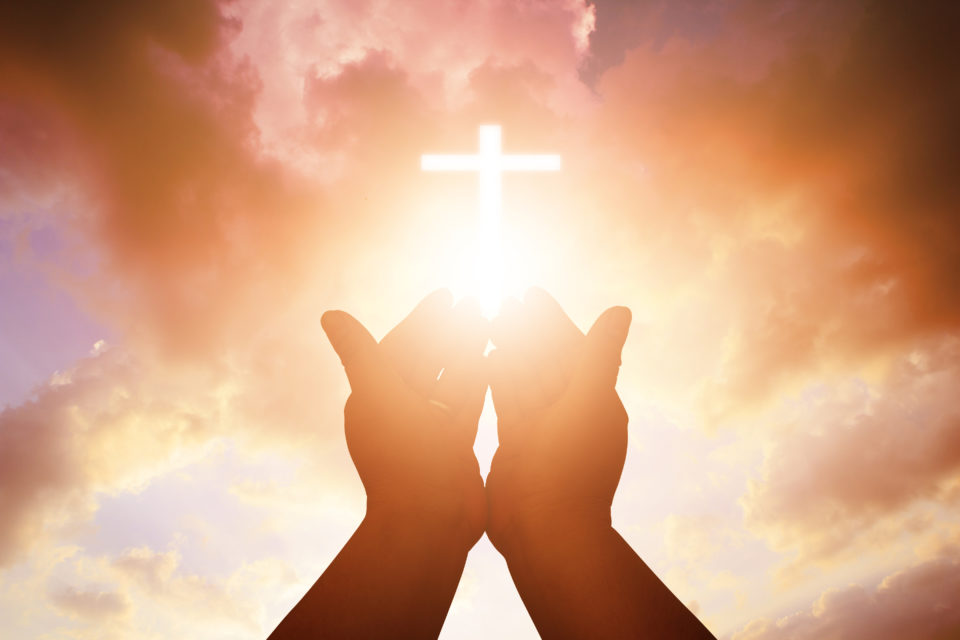 Prayer
Jesus, my Savior, light of the world and the glory of Israel, help me to be light to others. I want to obey just as Joseph and Mary always did. I want to love as you love. Amen.
Song: This Little Light of Mine, https://youtu.be/cKkbIZtqhyQ?si=c1o8TaZxiPw7kCTO